SOCIOLOGY & ANTHROPOLOGY
Mr. Amaya Ranqiez
BScN
INTRODUCTION
Sociology is a new science. Many people have some sociological knowledge and understanding of some aspects of social life, but they lack the sociological imagination to see their own place in society.
 The key to the sociological imagination is the ability to see how the sweep of history relates to individual lives at one point in time. The science of sociology can make this connection and gives not only knowledge of society but also a greater understanding of ourselves.
OBJECTIVES:
Describe the definition of sociology
Describe the definition of anthropology
Define the differences between sociology and anthropology
Describe the concepts in sociology
Define Culture and its effects on the health of people
Describe social institutions
Describe the human rights
Definition
It is a science that teaches us about new things and new ways of looking at common things. e.g. When you study common agents of socialization like the family, you will find that there are other contemporary agents, like the media, which also strongly impact on the process of socialization.
    (Perry (1996)

The study of social life, social change, and the social causes and consequences of human behaviour.
The study of social life, social change, and the social causes and consequences of human behaviour, gender, and social class to the shared beliefs of a common culture; and from the sociology of work to the sociology of sports. 
 It a study of all aspects of human activities and relationships, their outcomes, rules and regulations. On such a base, society is organized and controlled (Auguste Comte1837)
A social science that deals with the organization of societies, people’s patterns of behaviour within the social structure, and how these social structures are arranged in the society (Akinsola 1983)
In summary
Sociology is about people.
 It is about how people interact and why they behave as they do. 
Involves looking at a family, a business, or a sporting event,  
No matter what you do in your personal and professional life or where you go, you can use sociology.
 Sociological research contributes to our understanding of individuals, groups, organizations, communities and societies.
 Practicing sociologists conduct or assist in problem solving interventions on all of these levels.
Concepts in Sociology
Concepts are ideas; they are expressed through certain words, which are understood to have a particular meaning that defines an underlying reality.
 Many specific cases are grouped together and a word is used which expresses what representatives of this group or category have in common
Scope of Sociology
The inquiry into certain defined aspects of human relationship
It is specializations and division of labor .e.g. Formalistic school of thought & Synthetic school of thought ( George Simmel 2001)
Importance of Sociology
Sociology studies society in a scientific way: scientific knowledge about human society is needed in order to achieve progress in various fields
  Sociology improves our understanding of society: Social groups, social institutions, their functions and the change in trends help us to lead an effective meaningful social life
Sociology helps us to be become broad-minded: It has impressed upon its students to overcome their misconceptions, egoistic, ambitions, and class and religious hatreds. It has made our life richer, fuller and meaningful social life
Sociology enlightens us regarding the major social institutions:
    Social institutions decide the strength and weakness of the society. Institutions play a vital role in our social life. Knowledge of sociology may help to strengthen them to serve society better
Sociology helps us to solve social problems: The study of sociology helps to find out the causes of social problems and suggest measures to solve the social problems

Social planning: Social planning has been made easier by sociology .Sociology is often regarded as the vehicle of social reform and social reorganization
Tribal welfare: Studies conducted by sociologists regarding tribal societies and their problems may have helped many governments in undertaking various social welfare measures to promote the welfare of tribal people
It is very useful for law makers: Lawmakers should know the back ground of informal and formal laws of the society .It is possible through the study of sociology
contd
Health care services: Medical sociology is extremely useful for the entire health care services. 
 
Recognition of the significance of social forces in health ,i.e. change in cognitive  process
administration public health programmes need to deal with such social processes as health values, and motivation, .i.e. change in effective process.
 Taking into account such forces in organizing
Use of Sociology in Nursing
Sociology will help the doctors and nurses to know the culture and social life of the patients: Where people have their affiliation with different religions, castes, tribes and communities, it is essential to know the culture of the patients. It must known before treating them, so as to make the medical and nursing services more effective and for this the study of sociology is necessary
Personal adjustments: Knowledge of sociology will help doctor or nurse as persons to adjust with the situations in the hospital environment with doctors-nurses-patient relationship, nurse-administration and doctor relations, doctor-nurse and public relations.
Health care services: Medical sociology is extremely useful for the entire health care services. 
Recognition of the significance of social forces in health ,i.e. change in cognitive  process
contd
Need to deal with such social processes as health values, and motivation, .i.e. change in effective process.
Taking into account such forces in organizing and administration public health programmes
Prevention of diseases: Nurses should in addition to treating patient should also help in the prevention of diseases
Improve the quality of treatment: The study of sociology helps nurses to identify the socio-psychological problems of patients, which helps to improve the quality of treatment.
Relationship between various elements of social life : The study of sociology helps the nurses to understand the relationship between various elements of social life such as economic, political, moral, religious and intellectuals etc. which also help in the identification of various diseases
contd
Support the government in various schemes of social planning: The study of sociology also helps nurses to support the government in various schemes of social planning for .e.g. the Family health/ programme and welfare of the government can be successfully implemented only with the participation of the nurses
contd
Care for special groups in society: The study of sociology helps the nurses to improve their care for special groups in the society like children, aged, physically and mentally impaired people affected by HIV/AIDS etc. These diseases can be attacked only with complete knowledge of the differing cultural backgrounds of the patients
Family welfare programmes: The study of sociology  helps the nurses to improve the quality of the Family welfare programmes and  the community Health Services of the Government
Health care: Nurses have to interact with wide spectrum of persons whose behaviors are varied for ex: patients, doctors, other family members, management ,government and society at large. The study of sociology will assist in understanding these behavioral patterns, which will in turn help to improve health care.
contd
Inter-personal relationship : The study of Sociology helps to build inter personal relationship between the patients, medical personnel, Para- medical personnel in the implementation of preventive, curative and promotive aspects of health in the community
 
Responsible citizens: In this manner the nurses require a thorough knowledge of Sociology in order to be responsible citizens in the improvement of health education in the country.
Anthropology
Anthropology is the classification and analysis of humans and their society, descriptively, culturally, historically, and physically. 
Its unique contribution to studying the bonds of human social relations has been the distinctive concept of culture. It has also differed from other sciences concerned with human social behaviour (especially sociology) in its emphasis on data from non-literate peoples and archaeological exploration.
contd
Emerging as an independent science in the mid-19th century, anthropology was associated from the beginning with various other emergent sciences, notably biology, geology, linguistics, psychology and archaeology. Its development is also linked with the philosophical speculations of the Enlightenment about the origins of human society and the sources of myth. A unifying science, anthropology has not lost its connections with any of these branches, but has incorporated all or part of them and often employs their techniques.
Types of anthropology.
Applied anthropology is the practical application of anthropological techniques to areas such as industrial relations and minority group problems.  
 
Physical Anthropology  
Physical anthropology focuses on the problems of human evolution, including human palaeontology and the study of race and of body build features or constitution (somatology). It uses the methods of anthropometry, as well as those of genetics, physiology and ecology
Cultural Anthropology includes:
Archaeology- which studies the material remains of prehistoric and extinct cultures.
Ethnography- which is the descriptive study of living cultures.
Ethnology--which utilizes the data furnished by ethnography, the recording of living cultures, and archaeology, to analyze and compare the various cultures of humanity.
Social anthropology- which deals with human culture and society.
Linguistics-the science of language
Anthropology reflects the discipline’s interest in
The human culture dating from the Palaeolithic past to contemporary time.
The exotic, distant societies and the myriad subcultures of the western world.
The biological bases of human behaviour and our most elaborate cultural creations.
The interaction of diverse peoples in colonial and modern contexts.
Anthropological methods:
Grounded in the practical realities of daily life and direct ethnographic research applicable cross-culturally.
 Seeking to promote: an understanding and appreciation of cultural diversity, human universals, and the dynamic potential of human culture.
Sociology :
Deals with all aspects of human activities and relationships, their outcomes, rules and regulations.
   Anthropology :
Deals with the classification and analysis of humans and their society, descriptively, culturally, historically and physically.
Terminologies used in sociology
Group - this is a combination of more than two persons with common values and objectives, for example, a group of boys walking to the market, a family.

Role - this is defined as an expected behaviour attached to social status.

Status - this refers to one's position in a society or social group.
The Socialization Process
The human infant comes in to the world, as a biological organism with animal needs and impulses.
 He is slowly moulded by the society in a social being. He comes to learn social ways of acting, thinking and feeling.
 From the very beginning, the individual learns the ways of his group or society so well that they become part of his personality.
Socialization is based on the learning process. The development of a set of habits, attitudes and traits differentiate us as persons from every other person. It consists of the processes of interaction through which the individual learns habits, skills, beliefs and standards of judgment that are necessary for his effective his participation in the social groups and communities.
Definition of Socialization
It refers to all the things that a child needs to know in order to function as a confirmed member of society(Peil 1977) 
 The fundamental social process by which a person is introduced to be part of society into which one was born and learns its culture (Akinsola 1983 )
Research shows that much of this learning takes place in the first two or three years of life, socialization continues throughout life
When we attend school, move to a new place, take a new job or whenever we are called to make changes in customs, norms or behaviour, additional socialization is necessary.
 Socialization integrates a child into the community by teaching them the disciplines, aspirations, social roles and skills necessary for group membership.
Socialization is a process or adjustment and this adjustment starts from birth and continues throughout one's life(Myles 1983)

The process by which the parents, teachers and other social agents define roles for people in society (by Joseph 1986)
The process draws attention to the individual and how they fit within the society through the adaptation process, that is, the ability to cope with life changes.
 Individuals need to develop coping abilities since all situations in life keep changing (Gelder, 2000).
Basic Sociological Concepts
Imitation: Imitation is copying the acts of others. It could be conscious or unconscious, spontaneous or deliberate. It is an important factor in socialization. The child learns social behavior patterns. Children have great capacity to imitate they often do it indiscriminately.
Suggestion: Suggestion is a process of communication in which the suggested idea is accepted without logical grounds. A child lacks in the ability to think and reason and hence he is highly suggestible.
Identification: In the very early stages, a child cannot make any distinction between himself and his environment. Most of his initial reactions are just natural and spontaneous As he grows older, he learns to identify through which he satisfy his needs. For, instance, the legs with which he plays, the mother who feeds him, the brothers or sisters, who play with him, are all identified. The areas of identification increase with the age.
Language: Language is medium of expression. in the beginning , the child utters meaningless
The Socialization process is made up of two parts
Primary socialization
Secondary socialization

   Primary Socialization 
This is the type of socialization that starts from infancy with parents and other family members who are in close contact with the young one. The child internalizes many of the socially approved values, attitudes, beliefs and behavior patterns and culture.
The Primary stage consists of three sub-stages :
The oral stage
The anal stage
The oedipal stage
At the oral stage, the infant builds up definite expectations about feeding time and learns to signal his /her pressing needs for care. 

The anal stage begins more or less after a year of infancy.
 
The child at this stage is trained to take over some degree of care for himself/ herself such as toilet training .
The oedipal stage begins roughly from the fourth year and goes up to puberty.

 This is the period when child becomes a member of the family, as a whole, all the roles in the family prescribed according to sex are internalized by the child.
 
The child identifies with the social roles
The mother plays an active role in bonding with her infant. 
As the child advances in age, they are taught the expected roles according to age and sex. 
For example, children are taught to be obedient to parents and other older persons in the neighborhood.
 African family, parents and the extended family members were involved in socializing
Children also learn by observing and imitating others. 
Therefore, parents should be role models if they expect their children to attain acceptable behaviour.
 In due course children will learn how to dress, use the toilet facilities, and feed themselves and so on.
In the traditional the child also develops a personality, that is, identifies the self in relation to the society (Peil 1977)
In modern times, parents are still the basic agents of socialization, although, there are additional agents. 
These developments are often associated with the tendency for mothers to be in full time employment. Usually, the infant stays with the mother for six weeks following birth.
The baby is then left in the care of hired female domestic help. 
The mother does this in order to resume her duties in either the government, private or self-employment. It is no longer possible to have extended family members in the care of young ones.
When the child reaches the age of six years, they are ready to be introduced to socialization outside the home and they are then able to communicate using a common language. This leads to secondary socialization.
Secondary Socialisation
Secondary socialization starts from latter stage of childhood and goes up to maturity.

Socialization is a continuous process, which takes place throughout the adulthood.

This takes place outside the home with playmates in the neighborhood, at school and with other community agents, for example, religious forums.
According to Peil (1977), rearing children in an urban area of western Africa is very much the same as in the countryside
For example, parents who are well educated prefer to move from rural to urban areas.
 They may work as employees of the government and children are encouraged to go to school early and join church groups. 
All these offer secondary socialization. In addition,
In addition, children in various neighborhoods play with their peers who also influence their behaviour and attitudes.
 As these children continue their education through primary, secondary and college levels, they come into contact with several social groupings, all of which are in a position to influence their behaviour. 
During adolescence, the youth often confide in their peers.
They no longer feel compelled to express their needs to the parents. 
When this happens, it is possible for the youth to imitate negative behaviours from their peers, behaviour which is often contrary to their parents' expectations. 
On the other hand, youths who move to boarding secondary schools may get socialization from their teachers
who become their new parent figures and role models secondary. 
The youth of today often develop their own pattern of language for communication, known as sheng in Nairobi, that parents and teachers are unable to communicate in.
As a member of one group, the individual recognizes that there are several roles one is expected to fulfill.
For example, when one joins the nursing profession as a student, they are expected to continue being a daughter or son, a learner while in class and clinical fulfill all these roles without conflicts.
 For example, as you continue studying, you will need to share out some of your social roles with family members in order to have adequate time for your assignments
In general, a child is 'socialized' in various ways, for instance, by watching adults.
This is often noticeable in the way much of children's play imitates adults.
 Some socialization is deliberate, for example, when a teacher or a parent shows a child how to do something.
 At other times, it is casual or even accidental
A parent or another child indicates that performance has been unsatisfactory and the child must pick up the knowledge they need informally through observation.
 
In addition to verbal instructions and observed behaviour, the child responds to the attitudes expressed through physical posture, tone of voice and other signs, which gradually acquire meaning for them, for example, a raised arm signals trouble.
Although all members of the society are socialized, they do not all turn out the same.
Each individual comes under various influences and responds to them differently.
A child's socialization may therefore not be exactly the same as that of their parent's. 
 Personality and innate capabilities are important in secondary socialization.
Given the same socialization, one man may turn out to be much more independent than his brother, or more scholarly or a better drummer.
OTHER CLASSIFICATION OF SOCIALIZATION
Natural Socialization             
Natural socialization occurs when infants and youngsters explore, play and discover the social world around them.
           Planned Socialization
Planned socialization occurs when other people take actions designed to teach or train others - from infancy on.
Planned socialization: is mostly a human phenomenon; and all through history, people have been making plans for teaching or training others.
Both natural and planned socialization can have good and bad features: 
It is wise to learn the best features of both natural and planned socialization and weave them into our lives.
Positive Socialisation
Positive socialisation is the type of social learning that is based on pleasurable and exciting experiences. We tend to like the people who fill our social learning processes with positive motivation, loving care, and rewarding opportunities
Negative socialisation occurs when others use punishment, harsh criticisms or anger to try to 'teach us a lesson'; and often we come to dislike both negative socialisation and the people who impose it on us.
Deliberate Socialisation
Deliberate socialisation refers to the socialisation process whereby, there is  a deliberate and purposeful intent to convey values, attitudes, knowledge, skill and so on. 
Examples of deliberate socialisation include:
School situation
Parents telling a child to always say 'please'
Mixed Positive and Negative Socialisation
There are all types of mixes of positive and negative socialisation; and the more positive social learning experiences we have, the happier we tend to be - especially if we learn useful information that helps us cope well with the challenges of life. A high ratio of negative to positive socialisation can make a person unhappy, defeated or pessimistic about life
Unconscious Socialisation
Unconscious socialisation occurs as a result of spontaneous interaction, with no purposeful or deliberate attempt on the part of anyone involved to train or educate and so on. An example of unconscious socialisation is, for example, when a child learns how to use vulgarity by observing a parent caught up in a frustrating traffic situation.
Agents of Socialisation
parents and close relatives are the first to socialize children. As the child reaches school age, most socialisation begins to take place outside the home. The primary agents of socialisation make the deepest impression on the personality of the child because they provide the first training. 
The competency for attention on the already established framework.
Social Institutions
These are social organizations each with a specific function (Akinsola 1983).
 Examples of social institutions are the family, schools, religious organizations, government and hospitals.
 Each of these social institutions is organized to offer a service to community members
When a child enters school they start experiencing secondary socialisation through the teachers, schoolmates and the school environments. All these factors play a part in the child's socialization
various socializing agents encountered by an individual may support each other by promoting the same goals, or they may provide contradictory advice. The child may be taught one thing at home and another at school.
The influence of either the parents or the school thus becomes weakened and the child may not fully internalize any norms because they are not sure which ones are most valuable. This becomes more and more frequent as the child grows up.
This is because the child encounters other agents of socialisation like the church and other peers and they may not always be carrying the same message. 
In the end, the child has to choose whom to learn from - either the parents, the friends, the church, etc and so one becomes weakened as another is strengthened.
Aims of Socialisation
To instill discipline (for example, don't walk in front of a moving car).
To develop aspirations and ambitions (for example, I want to be a nun, rock star, great sociologist).
To develop skills (for example, reading, driving and so on).
To enable the acquisition of social roles (for example, male, student and so on).
How societies are differentiated
In every society, there are those who take the lead, for example, the elders, chiefs, successful farmers, teachers, lecturers, managers, business tycoons and so on. 
The difference between those who lead and those who are led may result from factors relating to gender, age and social roles. For example, in some cultures older men are viewed with higher regard than young men, women and children in that order. This is the traditional type of differentiation common in Africa (Peil 1977).
In addition, in every society some people are identified as senior and others junior. In the nursing profession, there are similar relationships, for example, the matron and staff nurse. Each is assigned special roles and obligations according to their respective authority
Social stratification
Objectives 
By the end of this section you will be able to: 
Define social stratification
Identify the theories of social stratification
Identify the types of social stratification
Background
The basic idea of social stratification is a series of layers, rather as one bolt of cloth might be piled on top of another.
 It was developed in European society to explain clashes between the old aristocracy of landed wealth, the new industrial capitalists and the workers, over political and economic power and cultural dominance.
Stratification is the organization of society resulting in some members having more and others having less. 

Social Stratification in African Society
 Stratification is the organization of society resulting in some members having more and others having less.
Social stratification is thus defined as a process ranking members of society according to wealth, prestige and power
This definition mainly applies in European communities where defined explanation is acceptable. 
In African societies, members are ranked according to sex, age, ethnic origin and occupation (Peil 1977).
Social Stratification in African Society
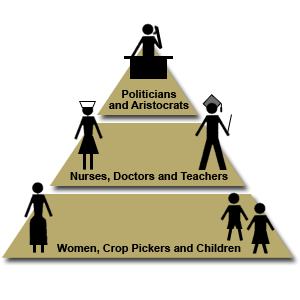 Social stratification include the arranging of members of a society into a pattern of superior and inferior ranks, which is  perhaps determined by their birth, wealth, power, education, and so on.
 It can also be said to be the way societies are organized, for example, into clans, castes, chiefdoms, or states within a society.
Systems of social inequity exist in all human societies. This assertion emphasizes two features that are basic for analysis of social inequalitiesand equalities. 
Firstly, the inequalities, no matter what their origin, appear in a social context.
 Biological differences, real or presumed, may be used as a basis for social stratification, but biology alone does not make a social difference.
It is more likely that biology is invoked as a rationale to support established social inequalities. 
When social definitions with respect to equality change, so do the biological justifications that are used. 
Secondly the equalities are systematic. They are organized into patterns that are recognized and accepted by most, but not all, members of the society
Social differences are interlaced in the dominant values of a society; the inequalities are justified by the very beliefs that regulate a society and give it continuity
A stratification system has both a moral/cultural base and a structural base
Each culture has some view of an admirable person against which individuals may measure their own and others’ conduct, an ideal that people try to live up to.
This may be generalized or specified as behaviour that is expected of holders of certain roles, for example, a father.
 Stratification arises from the division of labour, whereby certain roles are admired more than others. 
Members of the society are valued according to the roles they fill and also according to the way the role is carried out.
More attention is usually paid to the structural aspect of stratification (the processes for allocating people to roles and the societal structure which results) than to the cultural aspect (beliefs about how and why people are allocated and the justice or injustice of the process). 
Some roles are held to be important, but are in fact given to less able people or are poorly rewarded.
How an Individual is Rated in Different Roles
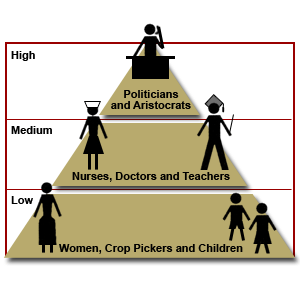 Theories  of Stratification
The Functional Theory of Stratification 
The Conflict Theory of Stratification
status.
Status 
Another way of ranking society members is according to their status.
 Status is defined as any position within the stratification system. 
This definition says nothing about the basis for status in a stratification system. 
A particular status or position can be high or low on the basis of the property, prestige or power (or all three) associated with that position.
Types of status
Ascribed Status 
This is grouping individuals according to their social position, for example, by virtue of one's age, sex or position of birth (indicates that the holder of this position was born within or inherited a given status in society).
 Ascribed status is a position based on who you are not what you can do.
A good example of ascribed status can be found in India, where the caste system is practiced. Members of the upper caste do not in any way interact with those of the lower caste or the untouchables.
 Members of the upper caste are usually well educated, while those of the lower caste are poor with limited opportunities and are usually manual workers. 
These two caste level societies do not intermarry (Joseph 1986). This system is also known as a closed system of social stratification.
Achieved/Acquired Status
 
Achieved status is a position gained on the basis of merit or achievement.
 This is defined as the position in society earned through the individual’s efforts or choice, for example, being a father, mother, nurse or a teacher.
What is the outcome of social stratification?
 Some positive results do occur in the case of open systems that appreciate one's changing status, for example, acquired/achieved status.
 In Kenya individuals who pursue education to college and university are viewed as being of a higher status than those who are schooled up to primary and secondary levels respectively.
Therefore, the daughter of a peasant farmer who pursues her education to the level of a graduate nurse, will have uplifted herself and her parents, thereby acquiring higher status for herself and at times, her parents, this is social mobility.
Social mobility
Objectives

Define social mobility
Identify the types of social mobility
Define social mobilization
Identify its benefits in the community
Introduction
The ability to move up or down the social level is referred to as social mobility. The amount of mobility in a society depends on two factors.
 First, the rules governing how people gain or keep their position may make mobility difficult or easy. 
Secondly, whatever the rules, structural changes in society can influence mobility. 
Social mobility occurs in an open social system while closed systems offer no room for any movement.
Social mobility occurs in an open social system while closed systems offer no room for any movement.

Types of social mobility
Vertical social mobility
Horizontal social mobility
Vertical Social Mobility
This is the ability of the individual to move up the social ladder, thereby raising their social status and role. 
It refers to any upward or downward change in the absolute or relative rank of an individual or group. 
An example is the nurse, who joins the profession as a community nurse and, by increasing their knowledge through in-service education, acquires the new position of a professor in nursing.
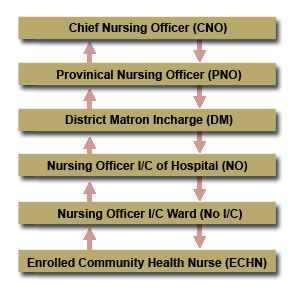 Some of the conditions that affect intergenerational mobility include differences between parents and offspring. 
Thus, if a parent occupies an important position requiring high capacity, their children, if they are less capable are likely to be downwardly mobile. 
In the same way, children who are more capable than their parents are likely to be upwardly mobile, especially in open class societies.
Another condition affecting mobility rates is population change where in industrial and industrializing societies, greater population expansion at the lower levels than at the higher levels contributes to upward mobility.

Changes in occupational structure can also affect mobility.
Changes in the amount of inequality, in the proportion of people at each social level, and in the relative rewards and resources attached to different social positions are not merely a matter of individuals changing their positions within the system of stratification.
Horizontal Social Mobility
This refers to the type of social mobility where the individual maintains the same status. 
It is also defined as an alteration of position with no significant movement up or down in the system of social stratification, for example a general nurse who trains as a midwife but has no change in salary.
This nurse maintains the same status although their role may have changed.
 
 CHARACTERISTICS THAT AFFECT THE INDIVIDUAL'S CHANCES OF MOVING UP THE SOCIAL LADDER. 

Community Size 
This is where a large community often results in greater economic differences. 
This is more apparent in larger cities and thus may be more likely to impart incentives to lower level children
Number of Siblings 
Number of siblings is where an only child or children having one sibling have the best chance of being upwardly mobile.


 Mother Dominance 
Mother dominance is where the strong mother family seems to be more conducive to upward mobility than the egalitarian or father-dominant family.
Late Marriage 
Late marriage, as it has been argued that early marriages encourage downward mobility whereas late marriages encourage upward mobility.

 Few Children 
Few children, where upwardly mobile couples tend to have fewer children than immobile couples in the social levels into which they move
Types of Social Mobility
There are two other types of social mobility based on different classification systems:
Structural MobilityStructural mobility is social mobility that results from changes in the distribution of statuses in society. 
Structural mobility occurs regardless of the rules governing status.
Exchange Mobility
 It is not structural therefore referred to exchange mobility. The word exchange indicates a trade-off.
 Some people rise to fill positions made available because other people have fallen in the status system. 
There is little exchange mobility when the ascriptive status rule operates, but if status depends on achievement, there is a fair amount of such movement. 
Many children of talented and ambitious parents do not inherit the talent or ambition that earned their parents a high rank.
 Conversely, many children of low status parents are more talented and ambitious than their parents
Application
As nurses you are the main health care providers to various groups of people. 
Therefore, in line with the nursing code of ethics, you will have to provide health care services to people of whichever status in society. 
This enables the nurse to provide the basic health care that people deserve.
What is the difference between a community and a society
Definition of a Society 
A society is defined as a group of people who interact together, within a specified territory and have a unique culture, for example, the Nubians living in the Kibera slums of Nairobi, the Maasai who live in parts of Loitokitok/Kajiado District in Kenya and Pokomo society living along Tana River in Tana River District (Peil 1977).
Definition of a Community 
The term 'community' refers to a small group of people who are part of a larger society. 
For example, the Maasai community in Nairobi form part of a larger society that lives in Kajiado District.
 While in Nairobi, however, this community sticks together and helps one another as necessary.
The Concept of Social Mobilisation
The concept emerged from the recognition that a genuine participatory approach to development is essential for success and sustainability. 
Civil society participation in development efforts is therefore increasingly recognized by development agencies and governments. 
They are seen as essential for promoting good governance - improving responsiveness of national policies and programmes to citizens' needs and ensuring transparency and accountability in policy making and implementation processes.
Genuine participation of citizens goes beyond dialogue with or contracting a few non-governmental organizations.
 It must engage all citizens (women and men, in their various capacities, socio-economic status, affiliations and locations) beyond elections to active participation in making decisions that affect their lives
 Engaging people requires efforts and mechanisms that can empower all, but most especially the disadvantaged members of society, to participate effectively in development processes.
Social mobilization
Social mobilization is an approach and tool that enables people to organize for collective action, by pooling resources and building solidarity required to resolve common problems and work towards community advancement.

 It is a process that empowers women and men to organize their own democratically self-governing groups or community organizations
which enable them to initiate and control their own personal and communal development, as opposed to mere participation in an initiative designed by the government or an external organization experiences and lessons at the community level to policy are developed.
The Key Elements of Social Mobilisation
From worldwide experience there are four basic elements of social mobilization.
 Effective social mobilization goes beyond community organizations, harnessing the potential and efforts of government, non-governmental sector and citizens to work towards sustainable social, economic and political development.
The benefits of social mobilization to community organizations and its impact locally and nationally can be best sustained within an enabling political, policy and regulatory environment and where mechanisms for linking.
Organizational development is a process in which community members and, especially the poor, form their own groups or organizations based on common development interests and needs that are best served by organizing themselves as a group.
'Before one becomes a member of a Community Based Organization (CBO), the individual struggles against a harsh environment. 
Once they are organized in a broad-based group, the individual has the leverage with which to address and tackle problems which they could not have done alone' (Pandey 2002).
Organizations can be created with a specific focus (for example, a tenants' association, a credit union or cooperative) or as broad-based, multipurpose groups or community 
organizations with an overall aim to improve the situation of their members and the community in which they live.
Organizations with a holistic focus are more inclusive of the poor, (who have a much broader array of needs), and can be effective vehicles for poverty alleviation, community-wide development and establishing strong links with local government.
 Mobilization can start with small groups, as the first step for participation in larger community-wide organizations, which are in some cases, associations of small groups
In other cases, community organizations mobilize the poorer members of their organizations into small groups in order for them to work on alleviating their poverty.
 In both cases, the larger organizations serve as a support network for small groups and an important link to local government (Atwood 2001) 
and external organizations that provide various forms of services and support (for example micro-finance, marketing, business development support, and so on).
Capital Formation for Development through Community Savings 

Capital formation (through mobilization of savings) enhances a community organization's power to realize its full potential.
 'Savings generated by individual members are the assets of the community organization and are the first step towards their self-reliance' (Pandey 2002).
Training for Human Resource Development
Community members can maximize their potential not only by organizing themselves but also by upgrading their existing skills to better manage new inputs and establish effective links with local government and other actors. 
The Change Agent (for instance, the organization or individual facilitating the social mobilization process) can support direct training, exchange visits and other capacity building activities based on needs identified by the members of the community organizations.
These can cover organizational development, leadership, savings and credits programmes, agriculture, natural resource management, and other key areas.
 Local human resource development can best be promoted when trained individuals take up the responsibility to train other community members.
Socio-economic Development
Socio-economic development initiatives are a great incentive for community members to organize themselves.
An initiative which includes social mobilization should provides support in the form of matching grants or access to credit, marketing and other services that will lead to tangible improvements in social economic conditions within the community.
The process should identify community priorities, participatory planning, implementing and monitoring of community projects and managing partnerships with local government.
 Private sector and other actors helps not only to improve local conditions but also to empower people and their organizations
If well facilitated, this process can result in increased institutional capacity, enhanced social status and voice (especially for disadvantaged people, including women, the poor and youth). 
These results in turn motivate people to remain organized as they begin to enjoy the benefits of collective action and recognize its potential to create or influence change in their communities.
Facilitating the Process of Social Mobilisation
Whilst there are grassroots or social movements that have emerged from within communities, the isolation, poverty and resulting passivity or powerlessness of citizens, particularly in rural areas in developing countries.
 calls for external support at the initial stages of the process of social mobilization.
In practice, social mobilization is usually an element within a broader strategic framework or development programme/initiative. 
Since such programmes or initiatives are time bound (in most cases due to donor funding cycles), a clear exit strategy is needed right at the beginning of the initiative.
 To ensure that the national capacities are created for replication and sustainability.
Experience in Central Asia suggests a minimum donor commitment of five years (with gradual withdrawal) and continuous commitment of central and local government to supporting social mobilization initiatives
Promoting Democratic Governance
Experience shows that poverty and bad governance mutually reinforce each other, as they foster exclusion of citizens from decision making processes, lack of access to basic services, lack of opportunity, dependency, and limit availability of public goods.
 Social mobilization must be institutionalized within government for it to be effective.
 This would encourage participation in decision making, build capacity for participatory planning, build a common vision on development and ensure transparency.
Institutionalization of such efforts can only be effective if a decentralized system of governance, including fiscal decentralization, is in place and functional. 
Social mobilization can facilitate tripartite leadership at the local level,
 making civil society more effective as a third and legitimate partner in development.
Creating demand for good governance through social mobilization 
must be complemented with increased capacity of the local government to manage
 and effectively respond to this demand and improve its governance practices.
Capacity building efforts must therefore target civil society organizations (including CBOs, elected representatives, etc.) and government
Environment
By organizing people to better manage their natural resources and fight against practices and organizations that degrade the environment through promoting appropriate legal, regulatory and institutional frameworks and policy dialogue
CULTURE
Introduction
 
 Everyone comes from a family with a cultural background.
Therefore; culture derives from all that members of a society teach one another.
 It is dynamic because it keeps changing and it is passed on from parents to children.
 the way in which each society relates with its surroundings and its culture may affect the community's health.
For example, in communities where foodstuffs like honey and wine are gathered or tapped high up in the trees,
 Many may suffer falls leading to fractures of limbs and spinal cords. 
Therefore, as you carry out community health service, you should always keep in mind the cultural behaviour of your patients.
Objectives
Define culture
Identify the components of culture
Describe the elements of culture
List the characteristics of a culture
Define cultural beliefs and practices
Explain selected cultural beliefs and practices that affect health of mankind
What is Culture
Culture is the totality of socially transmitted behaviour patterns, arts, beliefs, institutions, and all other products of human work and thought.
Culture is a group of learned values or acquired beliefs that a person copies from other persons with whom they interact (Coxa and Maed 1975)
In summary, culture can be defined as socially transmitted behaviour patterns, arts, institutions, as well as the values and beliefs that a person copies from other persons with whom they interact.
Components of Culture
Social scientists generally agree that the essence of culture lies in the non- material culture in the system of values, norms, attitudes and beliefs, interrelated habits systems of the members of society.
 This are all learnt patterns and widely shared among the members of the society. 
They are transmitted from generation to generation.
components of culture
Non-material culture: - Consists of the words people use, ideas, the customs and beliefs they hold and the habits they follow..e.g.
LanguageLanguage refers to the pattern of spoken or written words used by a particular society in order to communicate. 
The mother tongue refers to the language of one's parents. 
You may notice that each one of us learnt a mother tongue that also reflects on our cultural group.
 For example, the table below illustrates the relationship between the cultural group and the language used.
Cultural group
Masai
Kikuyu
Dholuo
Giriama
    Language
Maasai
Agikuyu
Luo
Giriama
Material Culture 
Consists of manufactured objects such as tools, furniture ,automobiles, roads, bridges, cultural dresses, ornaments such as necklaces, bangles, and earrings, kitchenware, type of houses and many more.
 Akinsola (1983) also explains that the importance of identifying material culture relates to how these items are used by individuals in the society. For example, among the Agikuyu people, women and girls learnt to use pots for cooking and gourds for serving food and storing liquids such as milk.
In modern days, nurses are expected to learn how to use computers, new types of blood pressure machines, digital thermometers and others in order to improve the health care they provide.
 In addition, they are expected to provide nursing care to persons of varying cultural ethnic background.
Elements of Culture
Material life - rural and urban life styles of living
Language   -people speaking one language  
Social interactions – the working class, middle class, capital class etc
Religion  -people belonging to one religion have their own culture
Education –various trades and professions have their own sub-cultures
Values  -geographical environment are related
Characteristics of culture
It is learnt –cultural traits can be acquired through socialization and  habits
It is shared  -it is not individual but it is collective thus, includes the expectations of the group as s whole
It is an adaptation or social –It does not exist in isolation. It originates and develops through social interaction .e.g. Man cannot acquire human qualities without his association with other men
It is a dynamic system changing constantly –Culture is not static simply means a way of life (inventions, problems, planned changes that affect culture.
 Therefore, new ways of life are evolved and adopted in an attempt to adjust to changed circumstances
 Every factor that affects society will also about changes in the cultural arena.
Idealistic –What is included in culture is not all-attainable. It is always idealized and efforts are made to achieve these ideals. It reflects ideal norm, behavior of a group.
Transmittive: Culture has always link with the past. The past is given to the future in the form of customs and traditions
Gratifying: Each group has certain common ends, which are met by the culture. It thus meets ethical and social needs of the group as a whole.
Integrated: Various parts of the culture are closely linked and integrated with one another.
 Thus culture is not a disintegrated whole not only his but also any element which gets introduced and accepted by the culture also gets
Ethnocentrism: This is a characteristic of the group that view things in which one's own group is the centre of everything and others are rated with difference to it. 
It is assumption that the values, the ways of life and the attitudes of one’s while those of the others are inferior and wrong. 
The culture of the out-group is looked upon with hatred and even contempt.
Cultural Diffusion: This is the process by which the cultural traits invented or discovered in one society are spread directly or indirectly to other societies.
 It is different from transmission of culture to generation
Acculturation: refers to cultural change occurring under special conditions of intensive contact between cultures and involving existence and relatively rapid change in one or both cultures involved.
 The results may be accompanied by changes in behavioral patterns.
Life style: It is a way of life or style of living that reflects the person’s values and attitudes, and includes patterns of social relations, consumption, entertainment & dressing
A cultural belief:  is a personal conviction and disposition to retain and abandon actions taking into account values of one's own culture. 
Cultural beliefs may pertain to child rearing or housing.
cultural beliefs influencing people's health seeking behaviour.
Inadequate availability of health care services in many areas, in the less developed countries,
 Certain disease specific and non-disease specific 
 Health services may be under-utilized 
 Health and child care instructions may be ineffective or ignored in traditional and transitional societies where people's ideas and behavioral patterns conflict with the knowledge being passed to them (Feyisetan and Adeokun 1992).
Non-adoption of modern preventive and curative measures which cannot be attributed to poverty alone since the costs of some of these measures are not exorbitant in several of these societies.
 The gap between awareness of modern health measures and health seeking behaviour must be sought in the social and cultural determinants of behaviour in  childcare and disease management, since, most mothers, perceptions of the etiology of the childhood diseases are rooted in cultural beliefs.
Disease specific cultural beliefs
Food TaboosOutbreaks of malnutrition among children in this country may not only be associated with lack of food but also with culture patterns affecting food. 
For example, in some parts of Kenya, children and women are not given eggs in the belief that the child will learn to be a thief when grown up or that a mother feeding on eggs may harm her unborn baby.
 Instead, the eggs are reserved for the men to eat or to be sold at the market.
 In many homes that keep poultry, these eggs could serve as source of protein for young ones, were it not for these cultural beliefs.
overcrowding
When several family members live in congested homes with a low standard of hygiene, this may contribute to poor health. 
This mainly occurs in urban centres, where a family may rent one room, which serves as the kitchen, bedroom and dining room.
 There may be communal water but often there is none, and in such cases the family has to buy water or fetch it from a stream. Under such living conditions children suffer from diarrhea, intestinal worms and sometimes malnutrition.
Due to the increased expenses associated with hospital care, parents may decide to take their child to traditional medicine men. 
Often traditional healers are more easily accessible and services can be paid for later when the parent earns some money and so on.
 The child will only be brought to hospital much later, if their condition fails to improve. 
QUESTIONS:  If you were the nurse on duty, how would you handle this parent and their child?
An Example of the Effects of Cultural Beliefs on the Diet of the Somalis and how they affect the way of living among people.
'Fat and healthy' is how parents prefer their kids to be, even to be overweight or obese by western standards.
 Increased interest by Somali parents in the use of high calorie nutrition supplements for their children to boost weight gain has been observed.
 This practice is leading to feeding mismanagement. Other effects of culture on their diet are:
Abdominal obesity in women is considered okay, especially post childbirth.
Camel milk is believed to be the best of all milks. 
Eating chicken injected with hormones is believed to be bad for the human heart and to contribute toward being fat. 
Breastfeeding women believe that tea increases milk production and therefore they increase their consumption of tea, which is usually very much sweetened with sugar. Women in the educated groups have reported not liking the idea of pumping breast milk, for fear of disfigurement.
An Example of the Effects of Cultural Beliefs on the Diet of the Somalis
Oral Health: Infant Nutrition
Most Somali mothers living in Mogadishu prefer to give birth in a hospital. 
Somali women who choose to give birth at home use a midwife, who is usually a hospital worker with some western medical training who is paid privately for assisting in the home birth.
 Whether giving birth in the hospital or at home, a woman relies on the help of midwives and will rarely see a doctor unless birthing complications arise.
 Somali mothers receive information about how to feed and care for their babies from their mothers and other relatives, and from those who deliver their child.
Bottle Feeding
In both urban and rural areas, when babies are one year old, most drink from a glass or cup without their parent's help. 
Bottles are difficult to keep clean and are not usually used. Children who are born outside of the city are given their milk in a traditional hand-made wooden cup.
 If their children have stomach sickness and the mothers were bottle feeding them, they will stop feeding bottled milk and give them sugar water for three or four days.
 Children are also fed breast milk during this time. If the symptoms do not abate, the child is taken to a hospital or medication is sought.
Another example relating to the effects of cultural beliefs and practices on health standards relates to the Muslim community. 
 A report published by the National Bureau of Asian Research, based in the U.S.A., authored by Kelley and Eberstadt, examines the growing HIV/AIDS crisis in the Muslim world.
This is a largely unexplored problem and one that is beginning to pose potentially serious dangers at the national, regional and international levels. 
One of the main factors contributing to lack of action against HIV/AIDS in the region is the belief that premarital sex, adultery, commercial sex work, sex between people of the same gender and injection
Social change
Define the term social change
Explain the theories of social change
Describe the three types of social change
Explain the process of social change
Explain the steps in social change
Describe how social changes affect people's health
background
Social change is the transformation of culture and social institutions over time. 
All societies experience change in their social structure and culture over time, explanations of the causes and nature of this change have been part of the sociologist's task from the beginning of this discipline.
Societies change because they are in contact with other societies.
 As a result the ideas, norms and institutions spread from one society to another. 
Even the most isolated society changes from time to time as its members adjust to varying environmental conditions (such as prolonged drought) or invent new ways of doing things. 
In addition, social change takes place when the present cultural patterns are modified, or when new ideas are introduced.
Change: 
is the law of nature. What is today will be different from what it would be tomorrow
An observable difference or alteration in any phenomenon over a specific period of time.
Characteristic of social change
Universal or Dynamic –No society remains completely static. The population changes, technologies, , expand, material equipment changes,, institutional structures and functions undergo reshaping, the speed differ from society to society. 

Community change –occurs in the life of entire community it is social and not individual.
 
Speed of social change is not uniform –it occurs in all societies, its speed is not uniform in every society. In some societies it occurs slowly and in some fast.
Occurs as an essential law –change is the nature of law and it’s also natural. It may occur either in the natural course or as a result of planned or unplanned. 

It shows chain reaction sequence –A society’s system of interrelated parts .Change is one of these parts usually reacts on others and those an additional one until they bring a change in the whole mode of life of many people.
Definite prediction of social change is not possible –it is difficult to make any prediction about the exact forms of social change. There is no inherent law of social change according to which it would assume definite forms. 
Results from the interaction of a number of factors –Generally it is thought that a particular factor likes changes in technology, economic development or climatic conditions causes’ social changes.
It is not necessary that the social change is due to these factors only. A special factor may bring a change but it is always associated with other factors which make the change possible.
Chiefly those of modification or of replacement – It may be broadly categorized as modifications or of replacements. It may be modification of physical goods or social relationships. 
Our ideas about women’s rights and co-education stand modified today.
The form of replacement –Bullock-carts has been replaced by automobiles.
 old ideas have been replaced by new ideas Democracy has replaced aristocracy.
Nature and speed of social change is affected by and related to time factor -The speed in serial change is not uniform in each age or period in the same society. 
It differs from time to time and from place to place.
EVOLUTION
It describes any form of orderly change.
Biological, it stands for a particular type of orderly change whereby new specific forms have arisen by a process of differentiation from the old.
This is a process by which the latent characteristics of a thing existing
Characteristics of Evolution
Change must occur within the changing unit as the manifestation of internal forces and merely by the action of forces external to it.
it should constitute a fuller revelation through time of its own latent capabilities
It should involve a changing adaptation of the object to its environment
The entire structure of the object should undergo modification to some extent
The distinctive character of organic evolutions is differentiation in structure as will as function.
Social Development
This is the process of historical change
     Development	
This is gradual unfolding a future working out of the details of anything
It is the growth of what is in the germ already
To distinguish in a particular processes between development and decay
The growth of knowledge and growth of human control over the natural environment which could be done in technological and economic efficiency
Specific kind of changes occurring at the present time or in the present past
Theories of Change
Evolution and Differentiation 
 Concerns chiefly with the origins of society and the transformations necessary to reach the type of society that people are now experiencing. 
 Biological evolution were gaining acceptance at this time, the theory of societal evolution also became popular. 
Theories of structural differentiation take humankind rather than the evolutionism from which they are derived. Therefore ,societies development is characterized by increased separation and specialization
modernization
It assumes that change involves improvement of social conditions, for the benefit of societies.
 Modernization is the process by which agricultural societies were transformed into industrial societies. 
The theorists tend to see only the front end of the process of social change (what the modern society should look like) and ignore the traditional end of the process.
 Some attention must be given to modernization theories because they are so prevalent and because they alert us to ways of examining long-term change.
Types of social change
Evolution 
This refers to slow or gradual change, which occurs with very low human effort, with almost unnoticeable changes in social structure. 
Examples are language, marriage patterns, child rearing practices and so on.
Revolution
This refers to a rapid and deliberate change, which can radically change a society's way of doing things.
 Revolutions are planned for a specific purpose and are initiated by direct human action. ( replacement or overthrown)
Examples; the Russian revolution and in East Africa, the Ugandan revolution that brought a new political system under President Idi Amin.
Reform
Changes in something typically a social, political or economic institution or practice in order to improve it. ( restructure, make better, refine, amend based on laws)
How Does Social Change Occur?
Today farmers increasingly have to hire labour because many homes have fewer children due to increased education, improved health care and a rise in the standard of living.
Secondly,  more children are able to access formal education and after completing their schooling they move into the formal sector and are not available for family labour.
Involvement of technological advances. For example, a few years ago, people were using the landline telephone to pass messages.
Today landlines are being gradually replaced by mobile phones. The mobile phone is convenient because one can communicate wherever they are
In health care facilities, it is now possible to quickly reach a health care provider, e.g the consultant to attend to a very sick patient, which decreases the chances of mortality.
Process of Change
Diffusion	
Diffusion is a process of change involving the selection and adoption of cultural items from another society. 
The diffusion of culture can be a one-way or a two-way process. For example in Kenya, people have accepted the western way of dress while some of them have adopted our way of dressing such as the Maasai 'shukas' and the Waswahili 'kikois'.
Today, westerners are expressing an interest in indigenous knowledge found in traditional medicine while Kenyans have accepted the western type of medicines in addition to our own. 
 Many Kenyans have embraced different religions, for example, Christianity and Islam.
Innovation
Is the process of introducing new items to the society. The innovations come in two forms, known as inventions and discoveries. 
Inventions 	
Inventions refer to existing culture items, which are recombined to form a new item that did not exist before, for example vaccines, intravenous drugs, mobile phones and so on.
When the society accepts these inventions, they affect change. For example, the invention of vaccines against childhood diseases has led to a reduction in infections and better health of the children.
Discovery
A discovery involves finding things that already exist, for example, archaeological findings such as cooking wares and implements, which are then preserved in museums.
Basic Steps of Implementing Change
Situations may come up when you as a team leader need to implement some form of change at your place of work or even at home. 
Some of the basic steps that you will need to follow so as to attain your goal are shown below in the following broken cycle diagram.
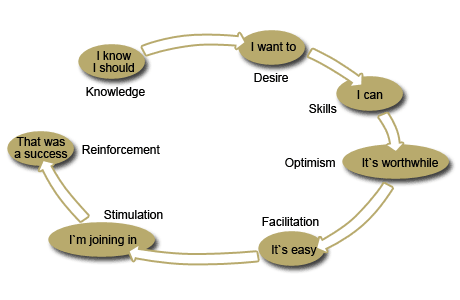 The Seven Steps of Social Change (The Seven Doors)
This model helps to identify which elements are already being fulfilled so resources can be concentrated on the gaps. 
The seven elements are listed across the top of each door; knowledge, desire, skills, optimism, facilitation, stimulation and reinforcement.
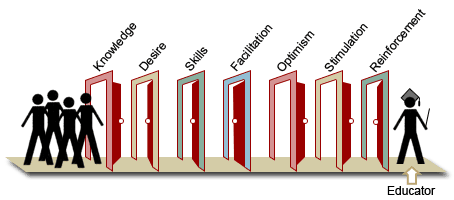 Knowledge/Awareness
An obvious first step is that people must:
Know there is a problem.
Know there is a practical, viable solution or alternative. 
People are practical and they will always demand clear, simple, feasible road maps before they start a journey to a strange place.
Desire
Change involves imagination.
 People need to be able to visualize a different, desirable future for them. Desire is an emotion, not a kind of knowledge.
 Advertising agencies understand this well - they stimulate raw emotions like lust, fear, envy and greed in order to create desire. 
 desire can also be created by evoking images of a future life, which is more satisfying, healthy, attractive and safe.
Skills
Skills allow you to easily visualize the steps required to reach the goal. 
People often learn skills best by seeing someone else perform them. 
The best way to do this is to break the actions down into simple steps and use illustrations
Optimism (or Confidence
This is the belief that success is probable or inevitable. 
Strong political or community leadership is probably an important ingredient of optimism.
Facilitation
People are busy with limited resources and few choices. 
They may need outside support in the form of accessible services, infrastructure and support networks that overcome practical obstacles to carrying out the action.
Stimulation
An inspiration to do something has many times happened in a collective context. 
This is a kind of inspirational mass conversion, which is based on our human social instincts, like the mass meeting where a personal commitment is made.
You need to instill this in your team members.
The stimulation could be an imminent threat (like a cost increase), a special offer or competition(based on self-interest), 
or, better still, some communally shared event, which guarantees action (for example, a public meeting or a festival).
Feedback and Reinforcement
It is always important to get feedback at the end of the day and know whether the change was approved or not and gain perceptions and views on the area of that change.
Social change influences health in a complex way. 
Health status is changing with the development of societies, but it is not invariably for the better.
Identify the personal costs of inaction and the benefits of action in concrete terms that people can relate to, that is, allow them to 'own' the problem. 
An awareness campaign aims to change people's judgments
industrialization
Social change caused by industrialization leads to mismanagement of natural resources,
 excessive waste production and associated environmental conditions that affect health.
 Environmental quality is an important direct and indirect determinant of human health.
 Poor environmental quality is directly responsible for around 25% of all preventable ill-health in the world today, with diarrheal diseases and acute respiratory infections heading the list.
 Malaria, schistosomiasis, other vector-borne diseases, chronic respiratory diseases and childhood infections are strongly influenced by adverse environmental conditions.
Lack of basic sanitation, poor water supply and poor food safety contribute greatly to diarrheal disease mortality and morbidity. 
 The incidence, severity and distribution of vector-borne diseases are affected substantially by human activities such as water and agricultural developments and by urbanization
Social Changes Affecting Health
Population
Due to innovations in the provision of health care such as vaccines, availability of drugs, increase in the number of health workers and health care facilities, mortality rate has decreased compared to that of the early 20th century. 
This has resulted in pressure on available public health care facilities that offer services to increasing populations.
Social change brought about by population increase leads to cumulative effects of: 
Inadequate and hazardous shelter
Overcrowding
Lack of water supply and sanitation 
Unsafe food 
Air and water pollution 
High accident rates
 N.B  All of these factors impact heavily on the health of a society.
Education
Today, many people in Kenya have had basic education. 
 Due to easy access to the internet through cyber cafes, more and more Kenyans are becoming better informed about their health and the various treatment alternatives available.
As a result, nurses and other health professionals have to strive to keep informed and up to date by achieving higher levels of education in order to meet professional needs and demands for quality care by an informed public.
SOCIAL INSTITUTIONS
Social institutions are organs, which perform some of the functions that benefit society’s .e.g.  government and schools.
 Each society should have social institutions for survival.
Objectives
Define a social institution
Describe a family institution
Describe the educational institution
Describe the religious institution
Describe the political institution
Describe the health care institution
What is an Institution?
Institutions are organizations, or mechanisms of social structure, governing the behaviour of two or more individuals.
 Institutions are organizations with a social purpose and permanence, transcending individual human lives and intentions, with the making and enforcing of rules governing human behaviour.
Institutions are one of the principal objects of study in the social sciences, including sociology, political science and economics.
 Institutions are a central concern for law, the formal regime for political rule making and enforcement.
Social Institutions
The Family 
The basic unit of social structure, which vary greatly from time to time and from culture to culture.
 In the context of  sociology the family is defined as a universal human institution in a small kinship structured group with the key function of nurturing the socialization of the newborn.
Nuclear family
Consists only of parents and children, but the nuclear family is by no means universal.
 In pre-industrial societies, the ties of kinship bind the individual both to the family of orientation, into which one is born, and to the family of procreation, which one finds at marriage and which often includes one's spouse's relatives. 
The nuclear family also may be extended through the acquisition of more than one spouse (polygamy), or through the common residence of two or more married couples and their children or of several generations connected in them
Kinship Relationship
Kinship implies ties of blood (biological kinship), descent (jural or legal kinship) and marriage (affiliation). 
People descended from a common ancestor are referred to as cognatic kin or cognates; those who become kin through marriage are affinal kins or affines. 
As a basic principle of social organization, kinship gives a person his place in society; he is the son of X and grandson of Y
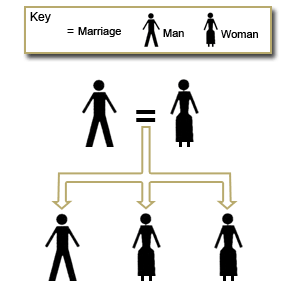 Extended Family
This is the type of family that consists of several generations of relatives all living together or near each other. 
The relationship is based on birth or marriage, for example, auntie, in-laws, grandparents and so on.
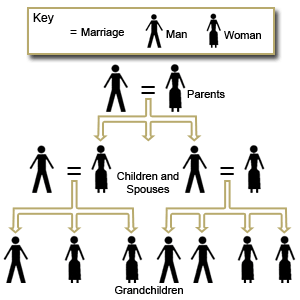 Functions of the Family
Sexual relationships
 Economic cooperation among members
 Reproduction
 The educational function by which he meant the socialization of infants and children.(George Peter Murdock 1983),
Essential or primary functions
Control of Sexual Behaviour 
When a man and a woman marry, they are expected to have a sexual relationship with each other.
 It is only in marriage that sexual behaviour should be practiced. 
It is within the marital setting that sex is legitimized.
The functions  control illegitimate sex and indecencies such as incest, child abuse, rape, and risk of contracting Sexually Transmitted Infections (STIs) like syphilis and gonorrhea and HIV/AIDS
Procreation and Nurturing Children
Couples are expected to have children and nurture them. 
Primary socialization also takes place within the family. If mothers have jobs outside the house, house helps and other family members (such as grandparents and older siblings) are engaged to continue with this function of nurturing the child while the mother is away.
Education
Even today, children are taught at home, for example, social skills such as table manners, washing hands after visiting the toilet and before eating and so on. 
Parents are expected to continue showing an interest in their child’s learning throughout school life.
Legal Function
The parents give a child the birth right as confirmed by the provision of a birth certificate by the government officials. 
They also have other rights that they should give to the child such as the right to an education,
 The right to basic needs such as clothing, food and shelter among others
Spiritual Function
The family instills sense of religious beliefs and thoughts in their children. 
This could be the traditional African religious belief or the modern belief in one God worshipped in churches, mosques or synagogues.
Economic functions
Previously the family was an economic unit, now the economic role of the family is considerably modified. 
The process of industrialization has affected the family, the center of production has moved from home to the factory
Educational Institutions
Education is the deliberate instruction through which a society’s social and technical skills are acquired (Casper Odegi Awuondo, 1993). 
It is a lifelong process that begins as soon as a child is conceived.
 What happens to the mother during pregnancy affects the child’s personality development and learning process.
aspects of education
Formal and informal. 
Formal education is acquired through formally established institutions of learning. Learning takes place within these while following the laid down curricula of education. 
Informal education takes place in informal places, for example, the work place, recreational place, among peer groups, in the church or other religious settings. Informal education also takes place during political rallies, voting and wedding ceremonies.
Functions of Education?
Secondary Socialization 
One of the functions of school is to offer secondary socialization to children. 
As various teachers tutor them, children not only gain knowledge but also assimilate the values instilled to them by their teachers.
Custodial Functions
Schools take charge of children as learning takes place. 
This provides parents with freedom to work without distraction. 
While at school, children are protected from playing dangerous games, for example, playing along the road, throwing stones at each other and so on.
Cultural Transmission
The communication of received beliefs and understandings is a function of formal education.
 Education is especially relied on in societies that are culturally self-conscious.
 Awareness of a cultural heritage is usually associated with concern that traditional values and cultural 'mysteries' will be lost if no one has special knowledge of them.
 While cultural transmission tends to emphasize respect for tradition, values of criticism and inquiry may be passed on as well as conservative values
Social Integration
Formal education is a major agency for transforming a heterogeneous and potentially divided community into one bound together by a common language and a sense of common identity
Selection and Allocation
In traditional society, when only a few select members of the community were educated, the school played a smaller role to that of family membership in determining the student's ultimate role and status. 
under the conditions of mass education, the school system takes over the job of screening and allocating status. 
How the individual performs in school and the course of study they choose often determines their future occupation, income and prestige.
Personal Development
Formal education communicates skills and perspectives that cannot readily be gained through other socializing experiences. 
The school is also often a place of transition from a highly personal to a more impersonal world and habits such as punctuality may be learned here
Religious Institutions
Paul Taylor (1996) defines religion as a belief. 
Durkheim (1912) defines religion as ‘a unified system of beliefs and practices relative to sacred things, that is to say, things set apart and forbidden – beliefs and practices which unite into one single moral community …all those who adhere to them.
 Religion is as old as humankind. Sociologists have noted that in different societies religious beliefs and practices are different with remarkable diversity.
Foundations of Religion
Religion has its foundations in the nature of human personality as well as in the requirements of social solidarity as follows :
Overcoming fear and anxiety to the extent that our world is dangerous and unpredictable, people must endure and try to overcome specific fears and more general anxiety and hence the need for religion.
Self-justification and the quest for ultimate meaning. We seek an organizing principle that will validate our most important strivings and make sense of our sufferings
The search for transcendence. Most human experiences are routine and do not evoke strong emotions or strange feelings but there are circumstances that lift us out of ourselves and in which we seem to transcend our everyday self which some religions do through dance.
Celebration of human powers and achievements. Many religious beliefs and activities reflect pride and exultation rather than humility and despair
Making the world comprehensible. In all societies, some effort is made to explain and interpret our environment and religion tries to do this too.
Supporting social norms and values. By adding divine sanction to human values, religion buttresses the norms of society and unites its adherents into a moral community, whose members feel a deep common bond because they share a belief in what is normally true.
Functions of Religious Institutions
Unity of Group Members
This happens when members have a common creative belief. 
Making the world comprehensible. In all societies, some effort is made to explain and interpret our environment and religion tries to do this too.
Supporting social norms and values. By adding divine sanction to human values, religion buttresses the norms of society and unites its adherents into a moral community, whose members feel a deep common bond because they share a belief in what is normally true.
Humanitarian
Religious organizations usually provide emergency care during disasters, like floods, earthquakes, fires and wars.
 Organizations such as the Red Cross have their origin from religious organizations for the provision of emergency care.
For example, in traditional religion, all community members would take part in a religious ceremony.
 Men would take the lead as the high priest and medicine men made sacrifices when appearing before their gods. 
By doing so the calamity, be it famine or drought, was resolved.
 In modern day, religion has the same unifying function.
Reduction of stress
Religion provides explanation for things inconceivable by the human mind, 
          - such as why people die, or 
           -what happens after death.
 This explanatory function serves to alleviate anxiety.
Religion also helps members cope with anxiety due to togetherness among most of its members.
 Religion also helps to meet the psychological and counseling needs of people with chronic or terminal conditions.
 Some people even consult their religious leaders to pray for healing
Political institutions
Historically in African families the man took the leadership role as a result of population increase amongst other social changes, the family as an institution was unable to continue with its political/leadership functions
 More and more people moved away from their kinsmen in search of basic needs and work.
The control system of the family was weakened gradually. 
This led to the formation of political institutions such as governments in order to create and enforce laws so as to maintain functions. 
The government rules its people through various styles of leadership.
Three styles of leadership
Autocratic (Authoritarian) 
The leader controls all the power to make and enforce laws and they assume all responsibility for the actions. 
This method is used when the leader tells their employees what they want done and how they want it done, without allowing them to participate in the decision making process.
They elect themselves into a leadership position.
 Examples include leaders like Babangida of Nigeria and Adolf Hitler in Germany. This type of leader achieves a lot of power by allowing only political parties that support him and any resistance is stopped using force.
The authoritarian method is sometimes appropriate under particular conditions. 
When you have all the information to solve the problem, you are short on time, and your employees are well motivated, you may use an authoritarian style.
Some people think that this style includes yelling, using demeaning language, and leading by threats and abuse of power.
 This is not the authoritarian style. It is an abusive, unprofessional style of leadership! 
If you have the time and you want to gain more commitment and motivation from your employees, you should use the participative style.
Democratic (participative)
This style involves the leader, including one or more employees in the decision making process (determining what to do and how to do it). 
The leader is the final decision making authority. Using this style is not a sign of weakness.
 It is a sign of strength that your employees will respect. A democratic type of government always aims at being responsible to the needs of the common people who elected it.
The participative style is normally used when you have some of the information and your employees have some of the information. 
This allows them to become part of the team and allows you to make a better decision.
Functions of Government
For the smooth running of a large society, governments carry out three main functions.

  Maintenance of Social Order
The government has the responsibility of keeping social order.
The government enacts laws, which it enforces.
 It also identifies law enforcement agents who ensure that citizens abide by the laws. Those who do not abide by the laws are arrested and charged in a court of law and may either be fined or jailed.
 Examples of the law enforcement agents are police officers, magistrates, health officers and prison wardens.
Coordination of essential services
The government has to coordinate various activities useful for the effective functioning of the society by establishes ministries, each of which has specific activities it is responsible for. 
In Kenya, nursing services are under the Ministry of Health while education is under the Ministry of Education, Science and Technology. 
The head of each ministry is a Minister and the technical head is the Permanent Secretary
Protection of citizen
Armed forces are developed to meet these needs 
 The government provides democratic and accountable government for local communities
Ensures the provision of services to communities in a sustainable manner
Promotes social and economic development
Promotes a safe and healthy environment
Encourages the involvement of communities and community organizations in the matters of local government.
Health Care Institutions
In order for the society to meet its health needs, various health care institutions are established. 
In Kenya there are several types of health care institutions with different functions.
Traditional Medicine
Many African societies had traditional healers, whose indigenous knowledge of folk medicine was respected.
 They used herbs and some practiced magic and divination as they strived to meet the health needs of their clients.
 Today, fewer people subscribe to services of traditional healers. 
They mainly provide emotional and social treatment for illness such as mental illness, bereavements and disasters.
Private Health Facilities
These are health facilities owned and/or run by religious and private organizations. 
They are popular in areas without government health facilities.
Public Health Facilities
These are government-run health facilities and are present in most parts of the country. 
In Kenya, health facilities are classified according to their structure (mainly size and catchment population) and by extension, their functions. 
The facilities range from national hospital, provincial general hospital, district hospital, sub-district hospital, health centre to dispensary.
The largest hospitals in Kenya are the Kenyatta National Hospital, Moi Teaching and Referral Hospital. 
They serve as teaching, research and national referral hospital. 
Many nurses, doctors, pharmacists, laboratory technologists and other health professionals have trained here.
In each provincial and district headquarters, there is a general hospital that receives all patients referred from the health centre and district hospitals.
 All provincial and some district hospitals are also involved in the training of nurses, clinical officers and laboratory technologists. 
They also conduct continuing education for their health workers.
CONFLICT
Objectives

Define conflict
Identify factors that may contribute to conflicts
Explain the steps used in conflict resolution
Describe the negotiation process
Definition of conflict
Conflict is a person's struggle with him/herself, another person, or a thing.
 It is a problem or disagreement and results in a situation that needs resolution. Conflict is present in every person's life.
Conflict is as a fight, a struggle with others or groups
 a collision or clashing of opposed principles.
.
It is inescapable.  conflict is creatively, if a person has the right tools
Conflict is the deliberate attempt to oppose, resist or coerce the will of another.
Is the social process in which individuals or groups seek their ends by directly challenging the antagonists by violence or threat of violence?
A process of seeking to monopolize rewards like eliminating or weakening the competitors
What is Conflict Resolution
Conflict resolution is the process of finding a way to manage or solve a problem. 
There are several methods of conflict resolution.
 Some result in win-lose solutions, while others can be win-win.
 Through programs like peer mediation, children learn to go for the win-win solution!
Situations That May Lead to Conflict
During the process of adjustment to forced change
When various groups are not in agreement
When some societal groups feel left out 
when new agreements are being implemented
When giving motivation
Conflict Resolution Styles
There are many different ways of resolving conflict. The three most common ways are fight, flight and flow.
FightIn a fight, two or more people are aggressive with one another. 
Fighting can be done with words, weapons or fists. 
Following a battle of some description there will be a winner and a loser, or both may lose
FlowIn a flow situation both people walk away from the conflict satisfied with the solution which they have reached together.
 Conflict resolution encourages everyone to 'go with the flow' and create solutions!
Skills to Resolve Conflict Peacefully
The first thing you need is a willingness to work towards a win-win solution. 
 There are several helpful skills to guide you through the process:
Be an active listener
Look and listen for the other person's feelings
Look for anger cues and triggers
Maintain good eye contact
Use a calm voice
Make sure you have ‘cooled down’ before trying to work things out
Resolving Conflicts at a Government Level 
There are several ways of resolving conflicts at the government level. 
Appointing a Commission 
A commission is a group of people, usually professionals in a certain field who are selected to look into a problem more keenly, so as to come up with a solution.
 One example is if the prices of basic items continue rising, the government may establish a commission to look into the effect of this increase on workers' wages.
Elections to Change the Leaders
On some occasions due to strained relationships between the current government and populace, an election may be called. 
In this case the population may elect a new government with new political leaders of their choice.
 When this happens, the masses feel that they have picked their choice of leaders, thereby averting conflict.
Meeting with Concerned Persons
At times in the work place, conflict may arise between the in-charge persons and other staff members.
 One of the ways to avert this misunderstanding is to call a meeting where all stakeholders are invited. 
This provides for an opportunity to speak out, discuss and agree on solutions to be effected by all.
 Mediators may also be chosen to represent one of the parties. In this way, harmony in the work place is restored.
The commission/committee is given the mandate to suggest ways to improve the workers:
wages,
 actual remuneration, perhaps to suggest possible sources of funding 
 ways of handling future government/workers conflict
Negotiation process
The process of negotiation consists of three important phases
The Information Phase 
During this phase, you should collect and evaluate information on all factors that will have an effect on the negotiation.
 Work out a defensive plan to protect sensitive information that the opposition is likely to inquire about.
 Decide whether the negotiations will be carried out by yourself or an agent.
The Competitive Phase 
The bargaining begins during this phase.
 You should decide who should go first on particular issues.
 Support your position on an appropriate rationale and actively manage the concession process.
The Cooperative Phase
It is important to understand that, ultimately, cooperation is a worthy and necessary stage in the negotiation process.
 While acknowledging that negotiations are inherently competitive, it helps to remember the following:
-Be cooperative.
-Do not use threats.
-Assess the value of your position accurately.
Be willing to share information.
-Approach negotiations in an objective, fair, trustworthy manner.
-Seek agreement in the open exchange of information.
-Get a settlement that is fair to both sides.
How to apply the information and knowledge learned on sociology and anthropology to your job.
 
 It is important to understand why nurses need to study sociology and anthropology. 
Nursing involves caring for people and the nursing professional is a specialized member of the community that plays a key role in how the society functions as a whole.
Objectives
Application of Sociology and Anthropology in Nursing
Describe the relevance of sociology and anthropology to nursing 
Describe application of sociology and anthropology in the nursing profession
The Relevance of Sociology and Anthropology to Nursing
sociologists and anthropologists have deepened our knowledge of the influence and interactions of such variables as social class, race, age, cultural and social contexts in determining health status on individuals and communities. 
They have provided a body of rich data and have posited different conceptual schemes and hypotheses to explain some of the epidemiological findings on social factors and health.
The importance of social factors in the etiology of health cannot be over emphasized. 
Studies have directed attention on the importance of social science (including sociology and anthropology) concepts and methods in the study of health and illness.
 For example, the health status of an individual, including life expectancy and prevalence of chronic disease and disability, is related to marital status, social supports, as well as simple health habits such as hours of sleep and physical activities.
Although social and behavioural scientists have long stressed the importance of cultural factors in people’s health behavior in perceiving symptoms
seeking health care, adhering to medical regimens
 responding to health promotion programs – which are now directing attention to the role of cultural factors in determining health status. 
This forms rationale for community based public health interventions.
 Different disciplines are now contributing to the growing body of knowledge of the relationship between society and health.
It enables them to appreciate that individuals behave in a unique way. 
It is important to understand that every patient will react in a different manner when under stress. 
The nurse should recognize this and specifically tailor the nursing process to the individual patient, in order to assess, plan and implement nursing care that will suit the particular needs of the patient.
 The nurse should always remember that individuals are part of a wider community, and try to involve all significant members of the family in the management of the patient
Objectives
-